الدفاع ضد التصويب
يتطلب الدفاع ضد التصويب قدراً كبيراً من اللياقة البدنية والمهارية والذهنية، وما يميز المدافع هو:  
 -1أن يمتلك قوة قفز عالية.
 -2أن يكون متحفزاً دائماً لقطع الكرة باتخاذ وضع الاستعداد الدفاعي بتقدم إحدى القدمين والذراع عالياً.
 -3أن يتفادى الخداع الذي يقوم به المصوب قبل التصويب.
 -4أن يمتلك سرعة رد فعل وتوقيت سليم لقطع الكرة من يد المصوب.
 -5أن يؤدي واجباً دفاعياً وهو الحجز الدفاعي بعد التصويب.
المتابعة الدفاعية 
هي الاستحواذ على الكرة بعد محاولة فاشلة للتصويب من قبل المهاجم.
أصبح الاستحواذ على الكرات المرتدة من اللوحة أو من حلق السلة سواء كان في الدفاع أو الهجوم من أهم المهارات الأساسية في كرة السلة وأصبح الصراع تحت السلة أحد المفاتيح الأساسية للفوز في المباريات. 
والعامل الأساسي في الإستحواذ على الكرة المرتدة هو الحصول على مكان مناسب أسفل السلة وأن يحافظ على هذا المكان. والفريق المتميز في الإستحواذ على الكرات المرتدة يمكنه من أداء الهجوم الخاطف والسريع قبل أن ينظم الفريق المنافس دفاعه بصورة صحيحة.
العوامل المؤثرة في الإستحواذ على الكرات المرتدة:
 -1مسافة التصويب.
 -2زاوية التصويب.
 -3قوس التصويب.
 -4الدوران المستخدم في التصويب.
 -5توقيت التحرك والقفز لمسك الكرة المرتدة.
 -6القوة الإنفجارية في القفز
 -7التوازن.
ما يجب اتباعه عند أداء الإستحواذ على الكرات المرتدة: 
 -1حجز اللاعب المهاجم ومنعه من التقدم الى السلة. 
 -2التقدم نحو السلة بعد حجز اللاعب المهاجم.
 -3القفز عاليا لمسك الكرة مع مد الذراعين عالياً.
 -4التوقيت الصحيح لمسك الكرة.
 -5الهبوط بالكرة مع ثبات القدمين ودفع المرفقين للخارج لحماية الكرة من المنافس.
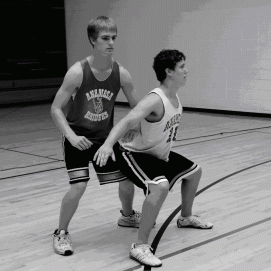 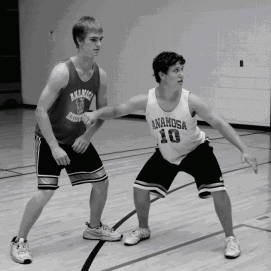